LISA / AIT :Compétences & Infrastructures techniques au Département d ’Astrophysique (CEA / IRFU)UMR AIM
Préparation LISA France (AIT LISA) 
Michel Berthé
APC : 22 Septembre 2017
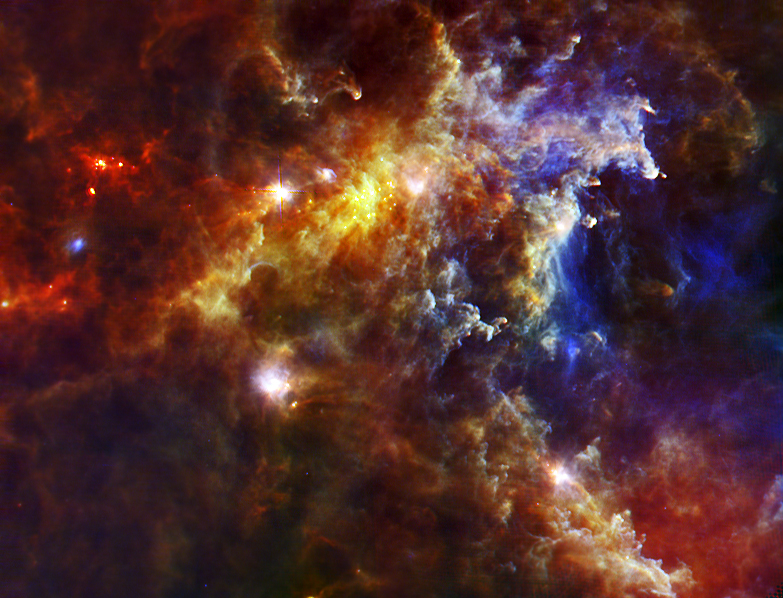 Multi-wavelengths
observations
Analyse statistique du signal
Segment sol
Comment l’Univers évolue ?
De quoi est il constitué ? Quelles lois le régissent ?
Comment se forment les planètes, les étoiles, les galaxies et amas de galaxie ?
Dedicated instrumentation 
(Space and ground-based)
Modelling
Multi-scales numerical 
simulations
Expérience de laboratoire
R&D
|  2
Excellence scientifique et technique
L’Instrumentation spatilae au CEA
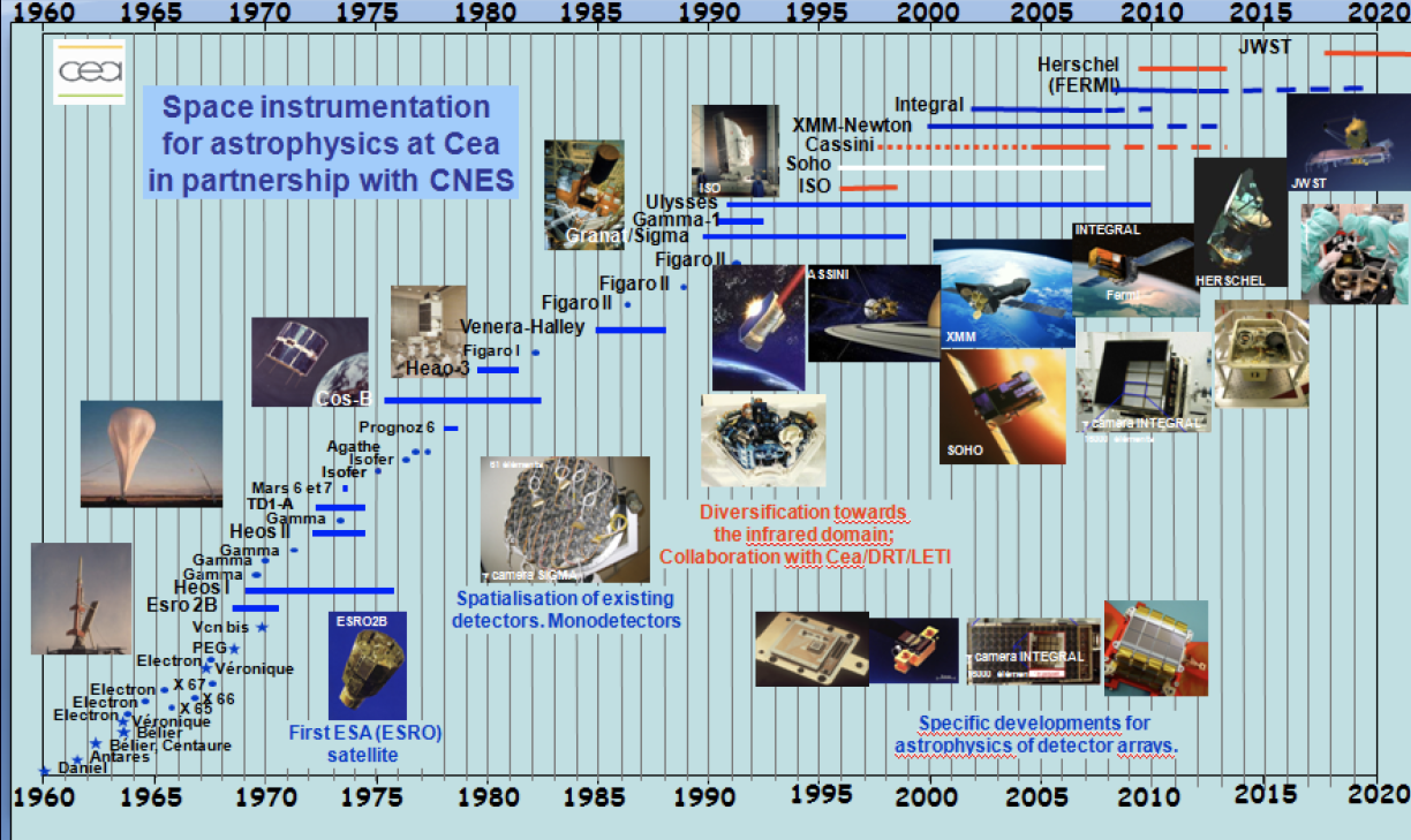 Ray  g
Ray X
U  V
Vis
IR
Sub mm
Radio
Post traitement
Cassini
Herschel
Planck
PILOT ballon
Fermi
XMM
Phase E
Integral
Lancement
JWST
M1 Solar Orbiter
Livraison
M2 Euclid VIS
M2 EUCLID NISP
Phase D
SVOM
Phase C
M3 PLATO
Phase B
M4 
ARIEL
L2
 ATHENA
Phase A
Phase 0
M5 SPICA
M5 THESEUS
Litebird
Caliste
µ-Cal X
R&T
BRAHMS
ASTEROID…
Service d’Astrophysique
Directrice: A. Decourchelle 	   Adjoints : P. Delbourgo  & P. Ferrando (directeur technique)
Adjoint Université : I. Grenier       Chargé de mission CNRS : Hervé Aussel
AIM (CEA - Paris Diderot University - CNRS-INSU)
+ APC (mixed unit CEA - Paris Diderot University - CNRS-IN2P3) : SAp (3 pers.)+ DPhP
ASTROPHYSICS
SPACE 
TECHNOLOGIES
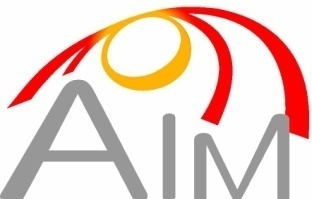 Cosmology, Galaxy Evolution 
D. Elbaz
Product Assurance
Integration
B. Horeau
Star Formation and 
Interstellar Medium 
M. Sauvage
Dynamique des Etoiles, 
des (Exo)-planètes, et de leur 
Environnement
S. Brun
System, Architecture
M. Berthé
Staff ~60
Spectro-Imagers
V. Revéret
Staff ~140
High Energy Cosmic Phenomena
J. Rodriguez
Space Electronics
E. Doumayrou
Modelling of  
Astrophysics Plasmas
T. Foglizzo
Interface Science and 
Instrumentation
A. Claret
Total staff ~200
Permanent ~ 110
Post-docs ~60
PhD students ~30
Cosmo-Stat (SEDI/Sap)
J.-L. Starck/J. Bobin
[Speaker Notes: Personnel CNRS depuis les années 60, et universitaire depuis 1992
Nombreux cours donnés par les enseignants chercheurs et les cherucherus
Importance des doctorants pour le service d’astrophysique
----- Notes de la réunion (12/01/17 10:47) -----
4 labos dans vague E, pas uniquement en physique
CEA a 4 unités avec Paris Diderot, 
APC vague D CEA tutelle principale par rapport 

Principal que aucun impact que vageu E, si tutelle prinicpale.et signature Paris Diderot.
Lien avec C2N qui devient une UMR (4 MCF P7 dans l'unité).
Moyens de nanifavbriacation, vegetal nous, IMNC (bio).
34 partenaires sur les 90 unités
Soutien de base : la moitié reversé en dehors de Paris Diderozt en fonction des tutelles gestionnaires.
contrat de site signé avec USPC, avant Paris Diderot, sera redondant avec UPSAy
=> se renseigner sur qui peut déposer pour l'umr à part Paris Diderot.
CEA ne signera pas le contrat de site, ce qui engage AIM. (propriété intellectuelle, gestion financière).
Nathalie Merlet qui s'occupe des unités re recherche et pilotage/indicateurs à la DARI, préseidnete de la sous commission stratégie scientfique ?; Directuer Brunie de la DARI.
Politique scientfique de l'établiessement, important que nous y soyons (faits marquants)
Passage en BGCP, délégation officielle de signature de la présidence, qui peut être délégue au directeur adjoint ou gestionnaire de catégorie A.que je n'avais pas, première ligne avnat le directeur d'UFR. 
Vérifier qu'on a répondu à la délégation de sigantue. Oui.
le cnrs souhaite un seul gestionnaire pricinipal par unité. 
Qiestion sur la délagation budgétaire 2018.

Souhait d'un dialogue de gestion tous les 2 ans avec toutes les tutelles.
Pb du reversement, action de l'ufr qui faisait un BC à la délégation du cnrs de l'argnet attribué à l'UFR]
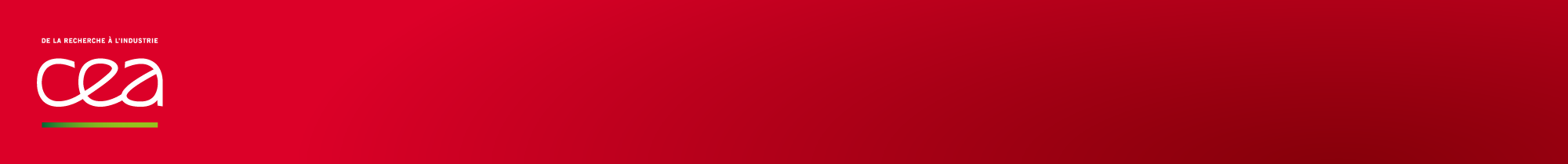 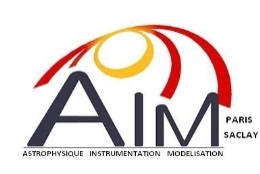 Potentiel scientifique et technique CEA/DRF/IRFU et partenariats
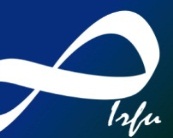 CNES, ESA, CE (H2020, ERC), ANR
GANIL-CEA
Institut de recherche
 sur les lois fondamentales de l’Univers
Labex :  FOCUS, P2IO, UnivEarths
DIM ACAV+
Physique des particules
Accélérateurs,
cryogénie, magnétisme
Physique nucléaire
Electronique détecteurs, 
informatique (130 pers)
Partenaires académiques
Partenaires industriels
3D+, ASTRIUM,...
Astrophysique
Technologies spatiales
130 pers (interprétation)
60 pers (instrumentation)
DRF / INAC / SBT
Cryogénie
DRT / LETI 
Coeur du détecteur
Ingénierie 
des systèmes (95 pers)
Infrastructures DAp / AIM : cryostats
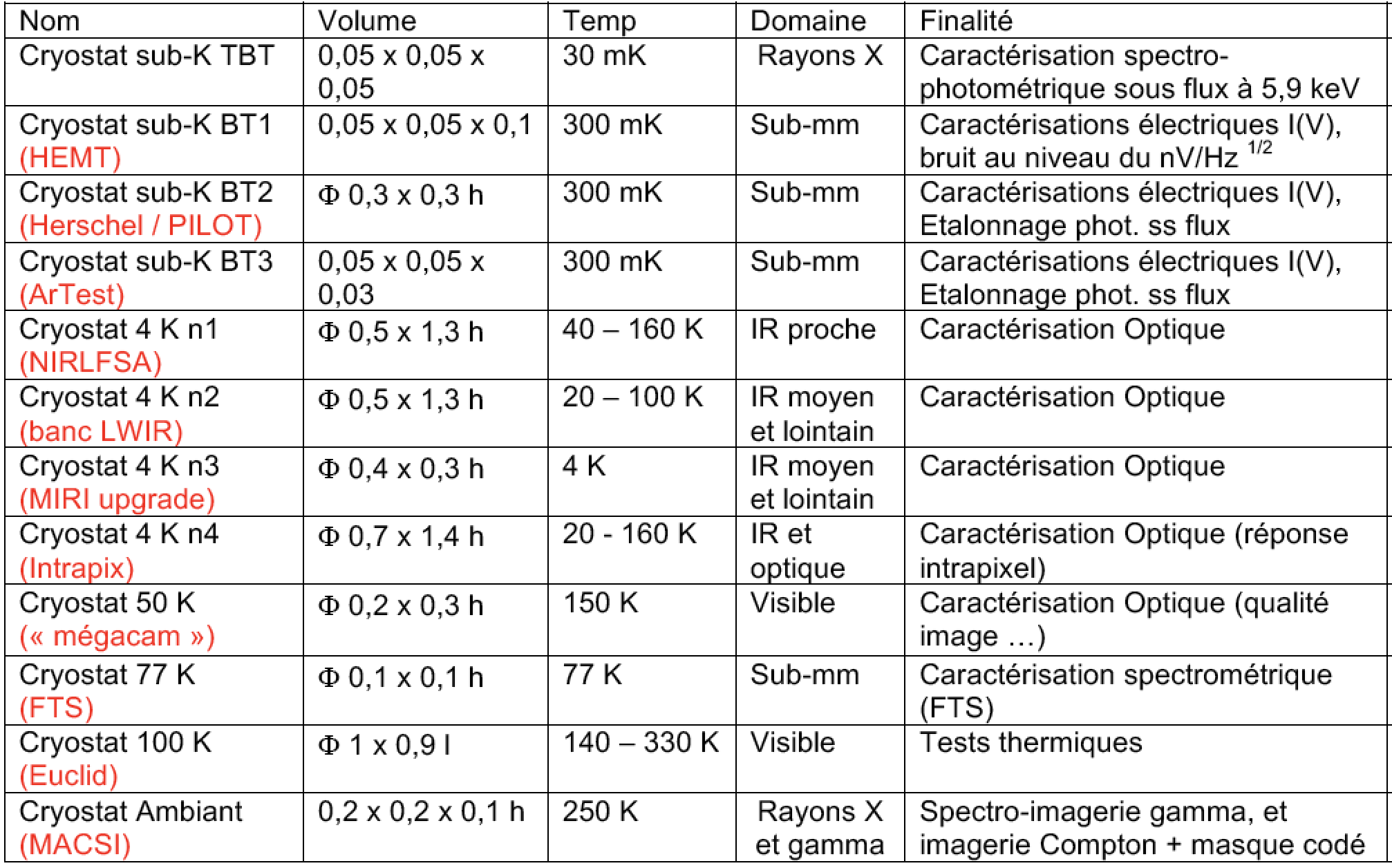 Infrastructures Dap / AIM : enceintes climatiques
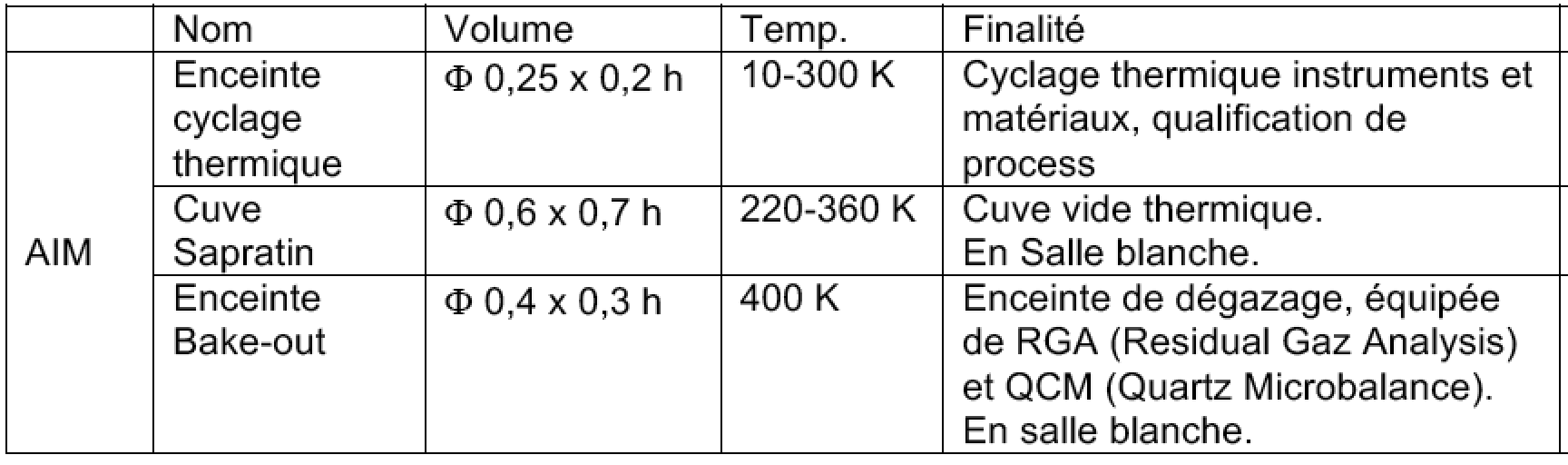 Infrastructures Dap / AIM : moyens d’irradiation
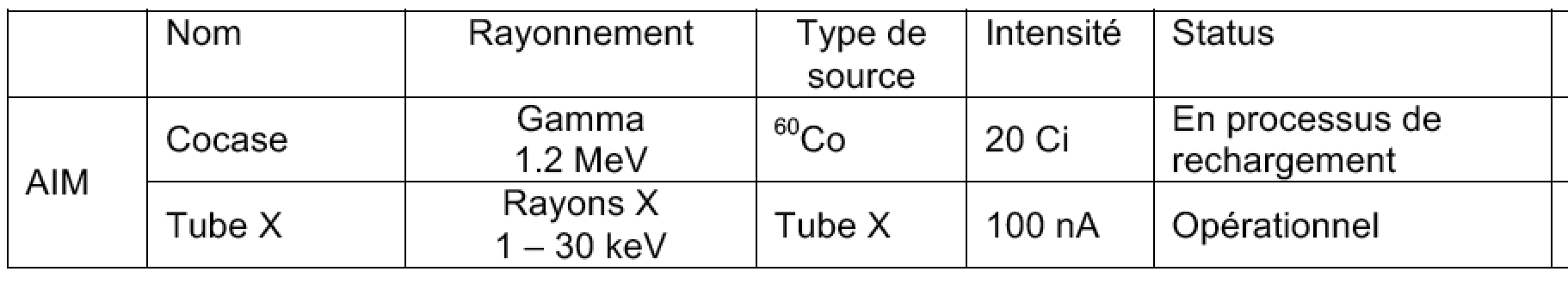 Infrastructures Dap / AIM : salles propres
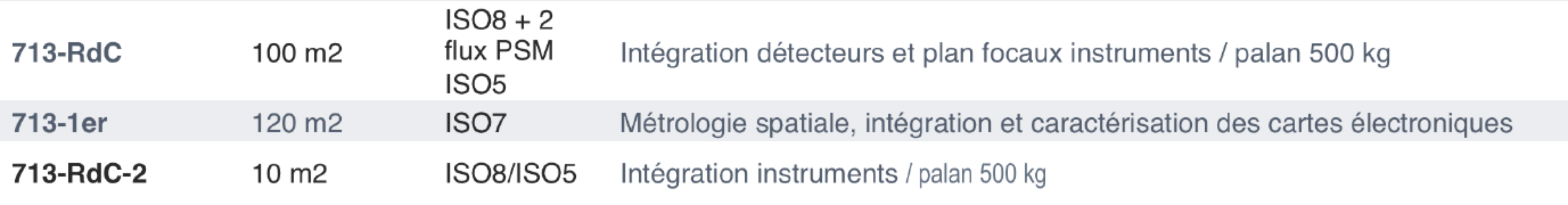 Iso 5 au DAp/AIM : 16 m2 + 6 m2
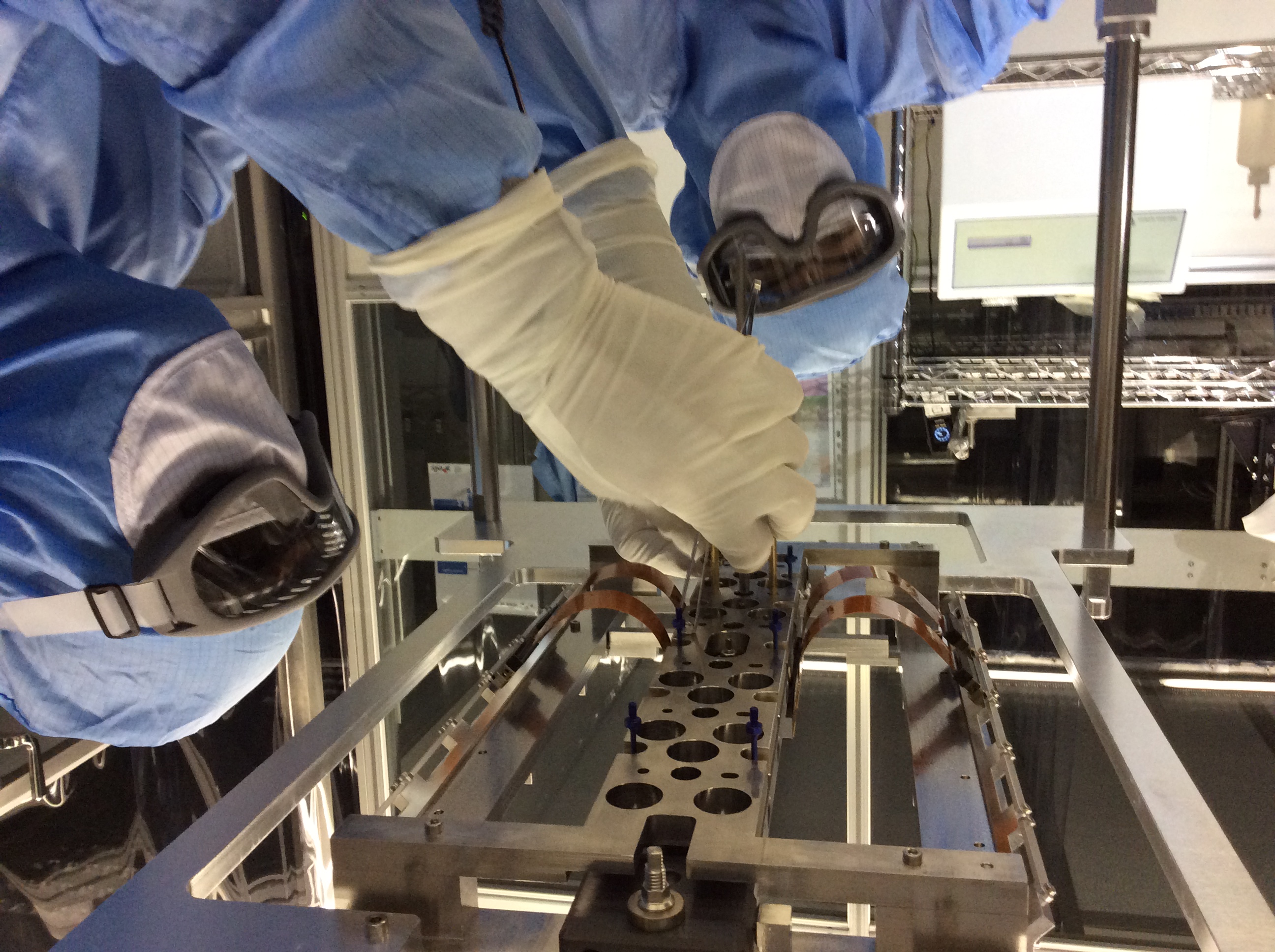 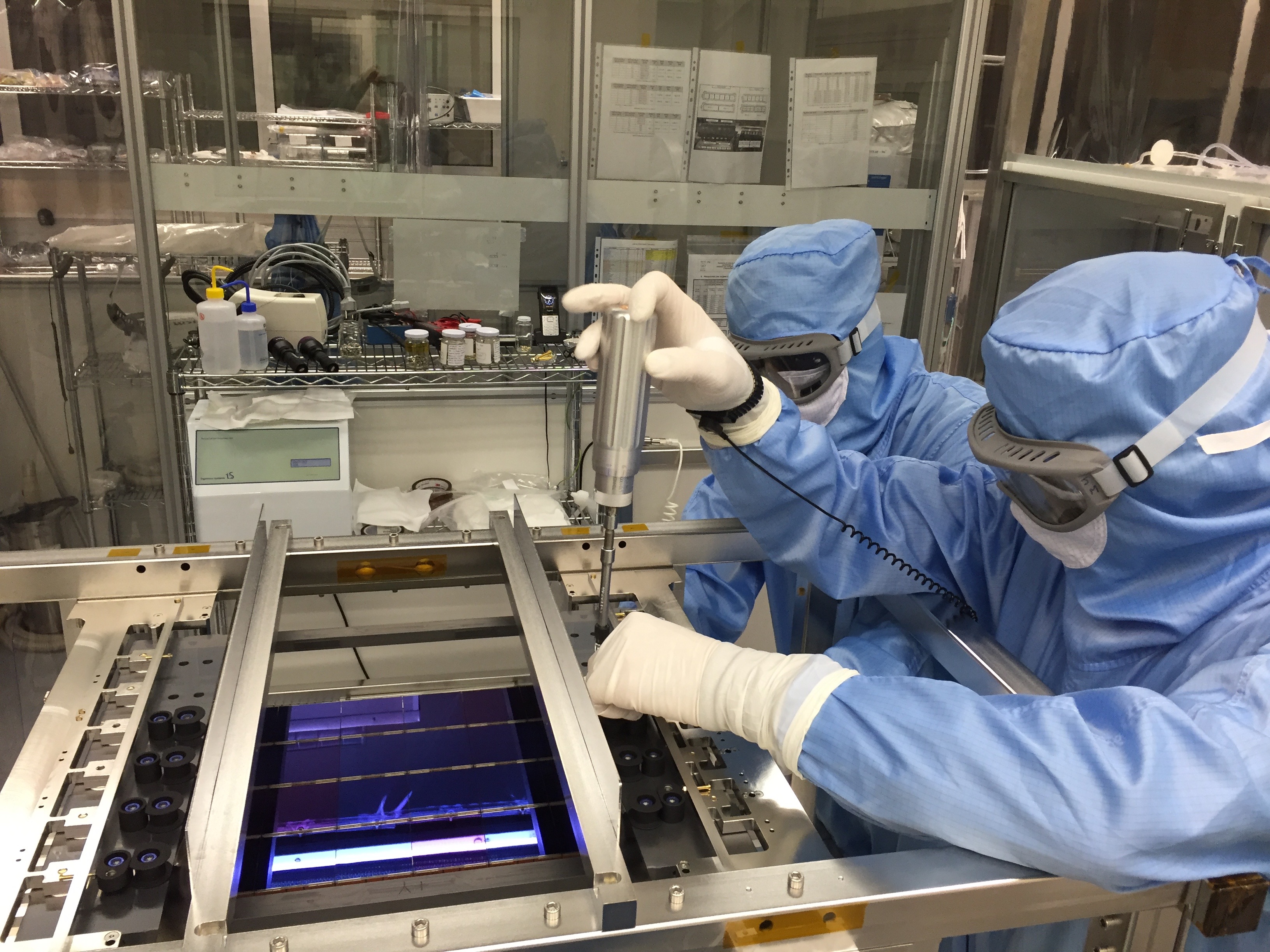 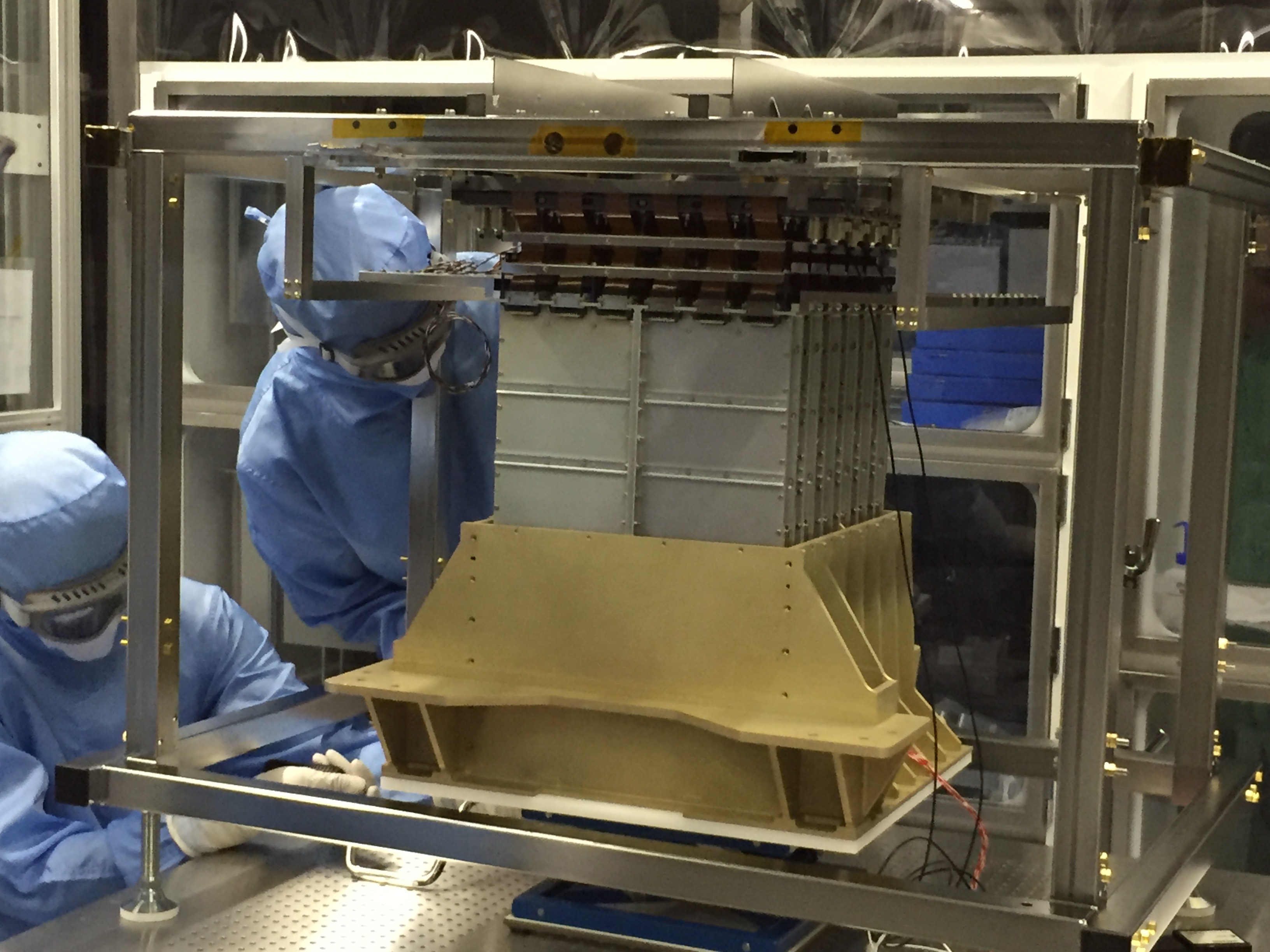 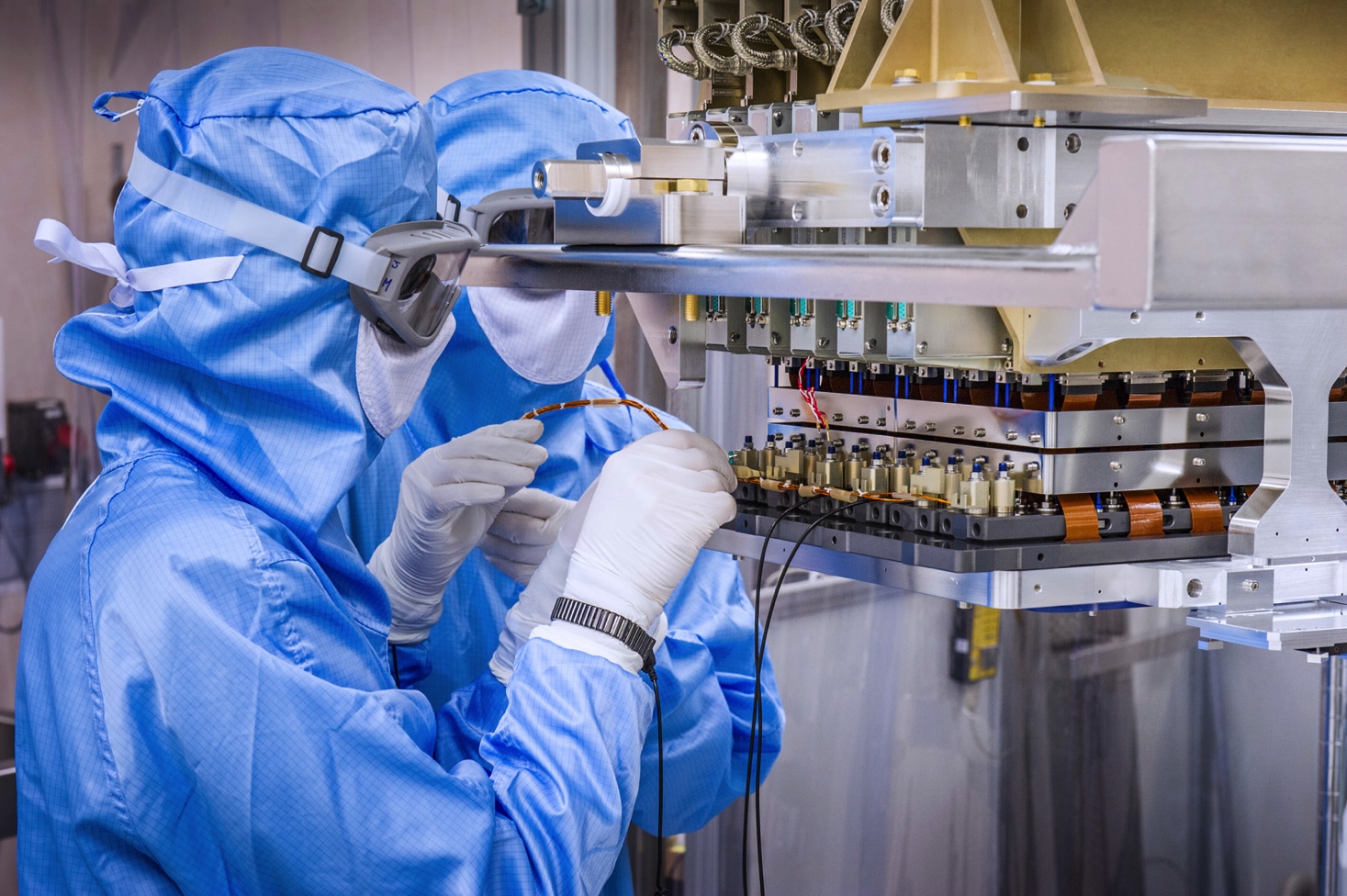 © Laurence Godart / CEA